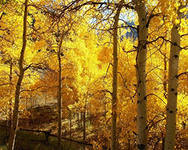 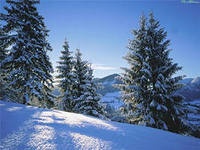 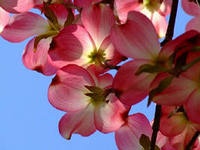 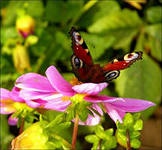 «Природа просит помощи!»
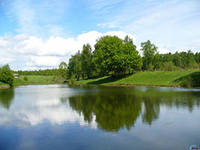 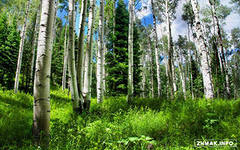 Любите родную природу:                       
Озёра, леса и поля.                                        
 Ведь это же наша с тобою                    
На веки родная земля.                                
На ней мы с тобою родились,             
 Живём мы с тобою на ней.                              
 Так будем же, люди, все вместе                                                Мы к ней относится добрей.

Сегодня на уроке мы выясним, по-доброму ли относится человек к природе.
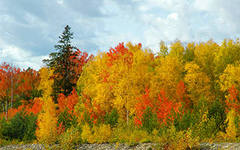 ПОМНИТЕ!

Вода- источник жизни.
Чистая вода - источник здоровья.
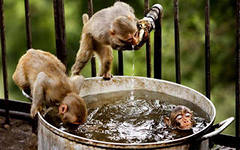 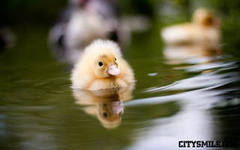 Выбирай, человек!
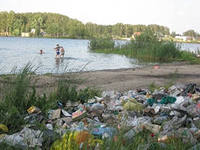 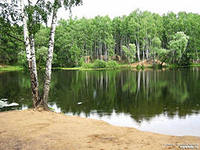 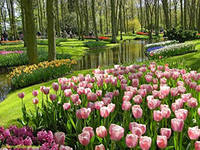 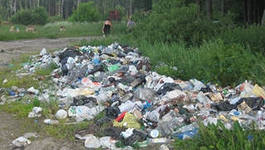 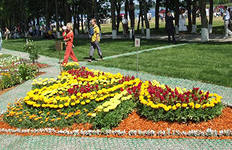 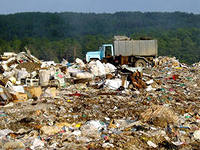 Чем мы дышим?
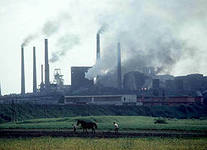 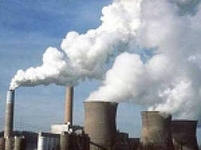 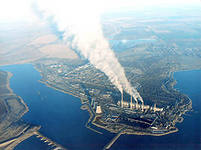 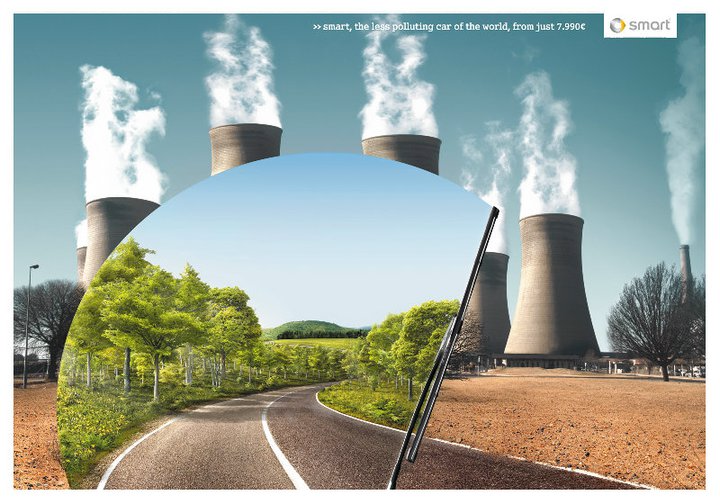 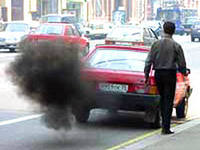 Оглянитесь! Остановитесь! Подумайте!
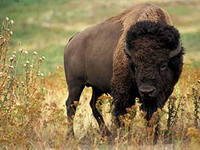 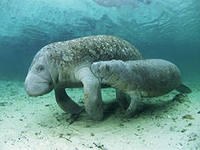 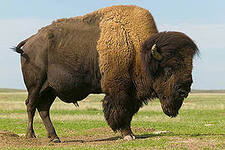 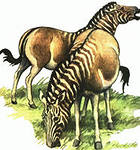 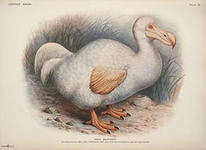 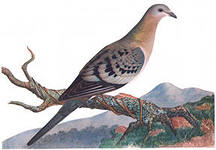 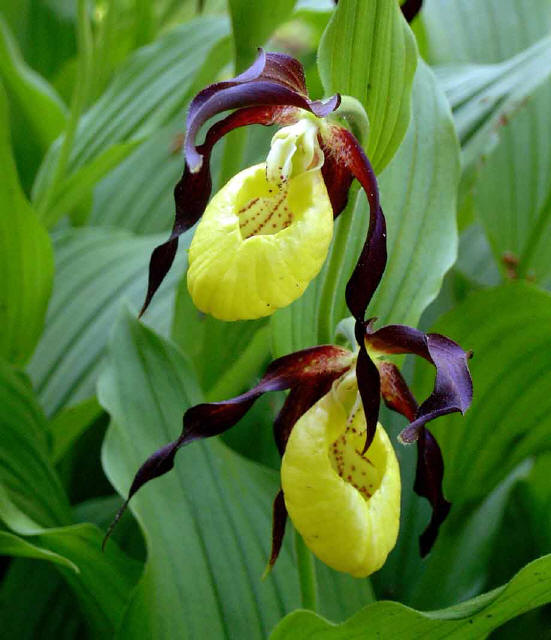 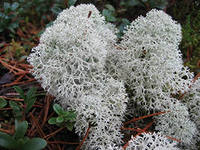 Ягель



     Венерин 
     башмачок -




       - Колокольчик
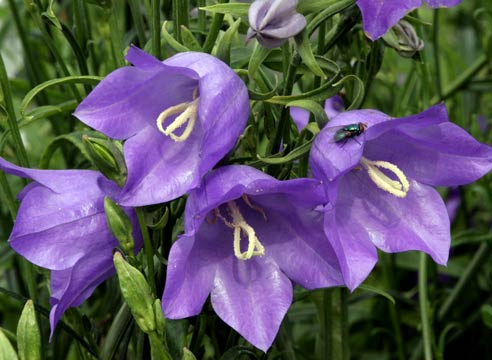 Пыли в воздухе – 2.5раза.
Газа и дыма – в 2 раза
Под угрозой – 25тыс.видов